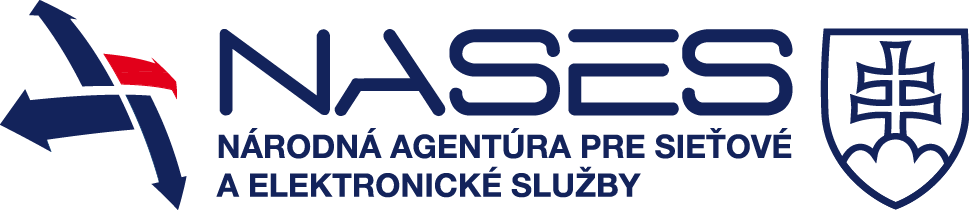 Portál otvorených dát data.gov.sk – existujúca infraštruktúra na zverejňovanie otvorených dát v SR
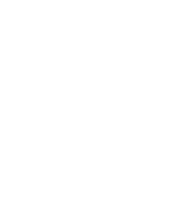 Mgr. Silvia HorváthováNárodná agentúra pre sieťové a elektronické služby
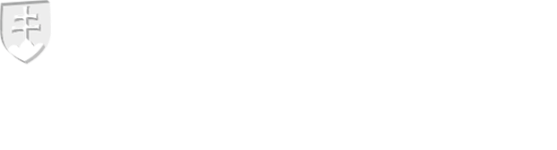 OPEN GOVERNMENT WEEK, Bratislava, 20. október 2016
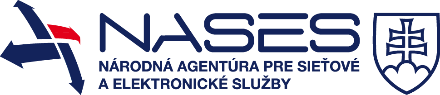 Čo sú otvorené dáta?
Otvorené dáta sú dáta, ktoré môžu byť voľne použité, znovu použité alebo distribuované každým, za známych a rovnakých podmienok, na komerčný aj nekomerčný účel, dostupné v otvorených formátoch umožňujúcich jednoduché strojové spracovanie.
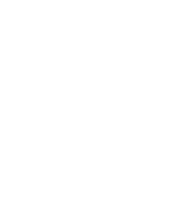 [Speaker Notes: Sú použiteľné – dostupné v otvorených formátoch umožňujúcich jednoduché strojové spracovanie
Sú ne-diskriminačné – použiteľné pre každého za známych a rovnakých podmienok, na komerčný aj nekomerčný účel, bezodplatne.
Sú prístupné – zverejnené vo forme ucelených častí „datasetov“ a dostupné cez Internet bez dodatočných administratívnych a technických bariér
Sú kvalitné – s popísaným obsahom, aktualizované, štruktúrované...]
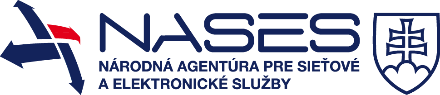 Portál data.gov.sk
Realizovaný ako jeden z 11 modulov národného projektu OPIS “Elektronické služby Úradu vlády SR – eDemokracia a otvorená vláda”Spustený do prevádzky 1.1.2016Centrálna infraštruktúra pre otvorené údajeSlužby pre poskytovateľov aj používateľov údajovKomplexné riešenie otvorených dát prináša OPII v rámci špecifického cieľa 7.5
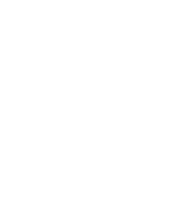 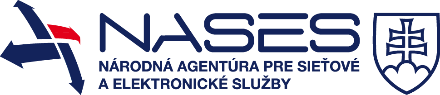 data.gov.sk
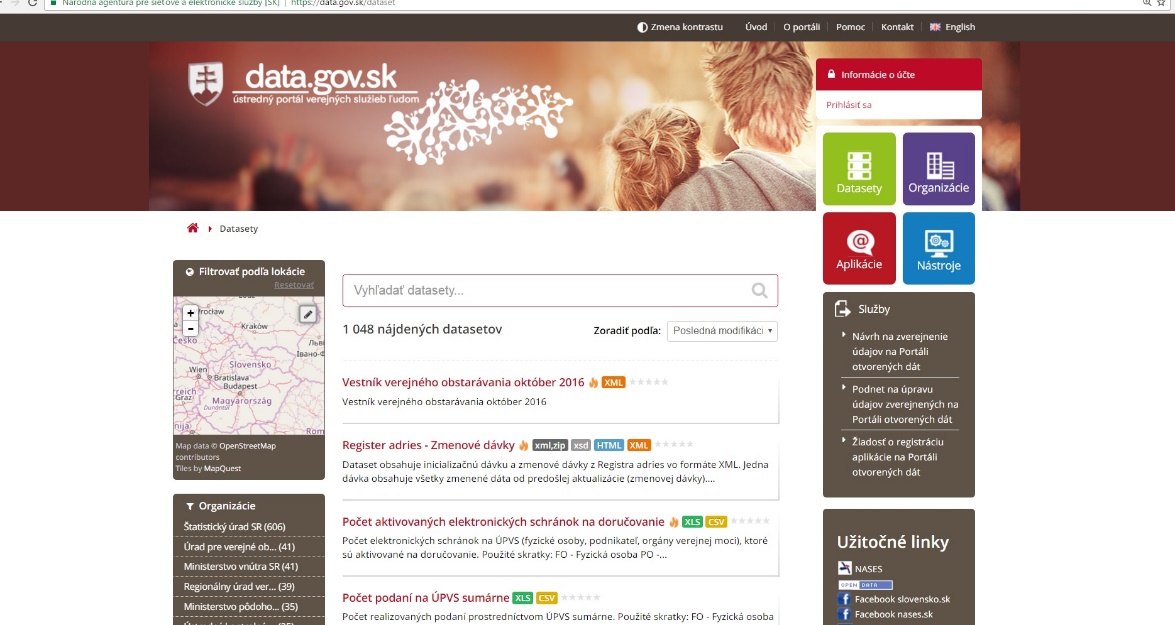 Výhody riešenia
Centrálny katalóg datasetov
od povinných osôb v SR

Vznik v rámci Iniciatívy pre otvorené vládnutie

Prevádzkovaný a spravovaný Národnou agentúrou pre sieťovéa elektronické služby (NASES)

K 10/2016 zverejnených 1051 datasetov z 32 organizácií
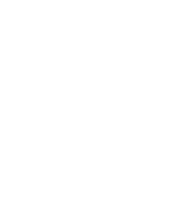 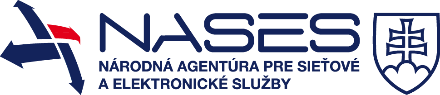 data.gov.sk
Ďalší rozvoj

Nasadenie korekčných a analytických nástrojov pre správne zverejňovanie dát

Dobudovanie infraštruktúry

Publikovanie aplikácii

Zvyšovanie kvality datasetov
Centrálna
infraštruktúra

Centrálne úložisko datasetov
(Centrálny katalóg)

Základné nástroje publikovania dát
Legislatíva, štandardy publikovania

Zákon o slobodnom prístupe k informáciám
č.211/2000 Z.z.

Iniciatíva pre otvorené vládnutie v SR

Výnos MF SR
 č.55/2014 Z.z.
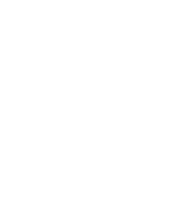 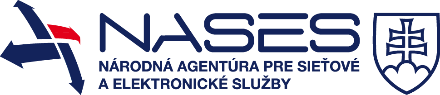 Identifikácia aktérov otvorených dát
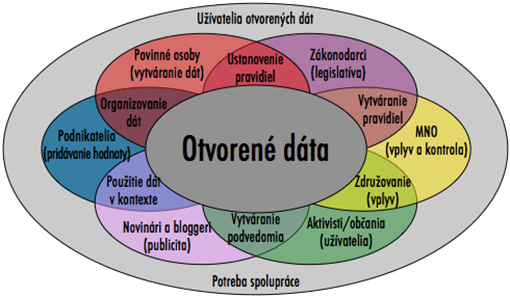 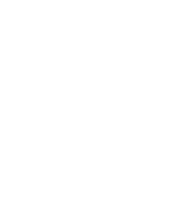 Zdroj: Analýza Sunlight Foundation
[Speaker Notes: Aby mohol Portál pre otvorené dáta naplniť svoje ciele, je potrebná efektívna spolupráca viacerých subjektov ktoré zabezpečujú najmä
:Otvorené pravidlá, napríklad legislatíva, metodiky, smernice.
Vytváranie povedomia verejnosti o existencii, účele a možnostiach Open Data,
 napríklad kampane, ktoré informujú podnikateľov o hodnote dát. 
Takto môžu vzniknúť zdravé podnikateľské aktivity ktorých základom sú Open Data.
Vytváranie aplikácií využívaním Open Data.
Produkcia kvalitných otvorených údajov verejnou správou a samosprávou.]
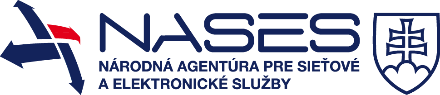 Prínosy portálu pre povinné osoby
Poskytnutie infraštruktúry pre publikovanie datasetov a metadát v zmysle Výnosu MF SR č.55/2014 Z.z. Sprístupnenie podporných nástrojov a aplikácií na prípravu a publikáciu svojich dát do Katalógu otvorených dátOdbremeňovanie organizácií pri poskytovaní informácií v zmysle Zákona č. 211/2000 Z.z. o slobodnom prístupe k informáciám
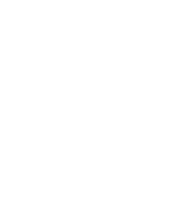 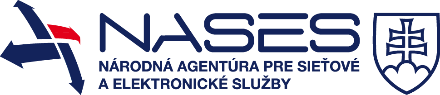 Prínosy portálu pre verejnosť
Údaje verejnej správy prístupné z jedného miestaVyhľadávanie datasetov podľa tagov, organizácii, filtrovaním, vyhľadávaním podľa metadátHodnotenie kvality datasetovŠtatistiky o publikovaných datasetoch a publikujúcich organizáciách
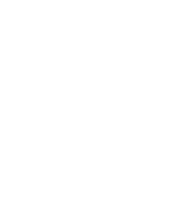 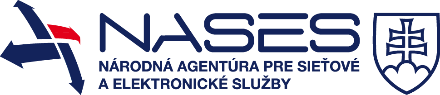 Medzinárodná spolupráca
Spolupráca s European Data Portal (EDP)
EDP sleduje vývoj v 28 krajinách EÚ + Nórsko, Švajčiarsko, Lichtenštajnsko
Centrálny európsky bod pre harvestovanie dát z verejného sektora 
Pravidelne publikuje metadáta o datasetoch z jednotlivých krajín
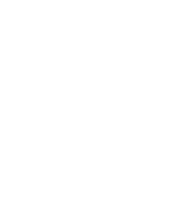 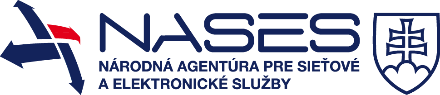 Open Data Maturityin Europe 2016
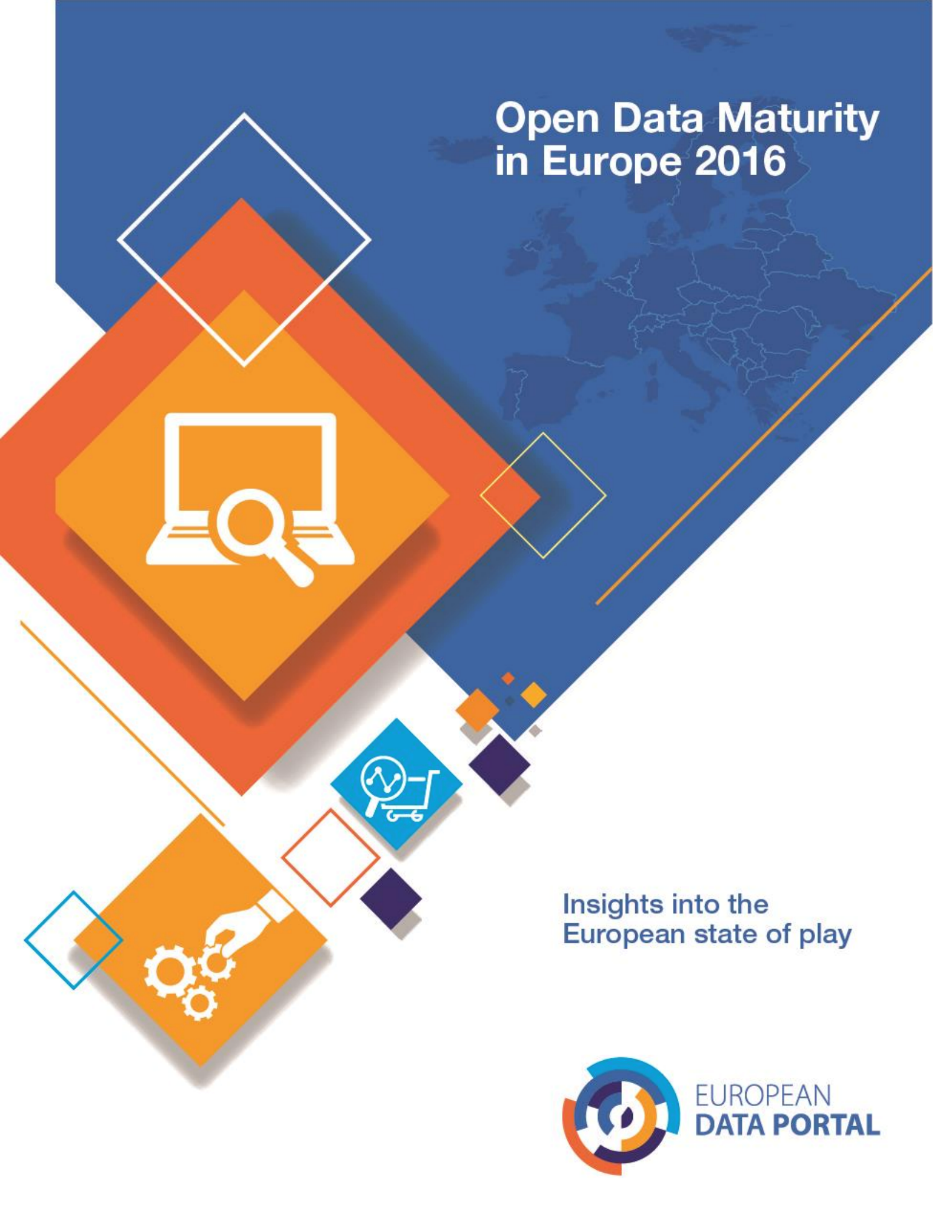 Ročná správa publikovaná Európskym dátovým portálom
Zameraná na dve kľúčové oblasti – Open Data Readiness a Portal Maturity

SR zaradená do druhej najlepšej kategórie „Fast Trackers”, na 9. miesto spomedzi EU28+ krajín

Slovensko a Španielsko ako jediné krajiny dosiahli maximálne hodnotenie v časti Open Data Impact
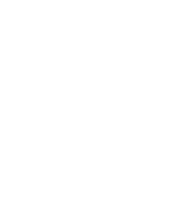 [Speaker Notes: Index skúmal 3 oblasti open data: pripravenosť politík a pravidiel, stav a vyspelosť portálu a vplyv otvorených dát na spoločnosť. European data portal je iniciatíva, ktorú vytvorila Európska komisia. Momentálnym európskym lídrom v téme otvorených dát je Španielsko, nasleduje ho Francúzsko]
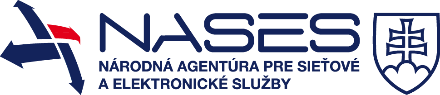 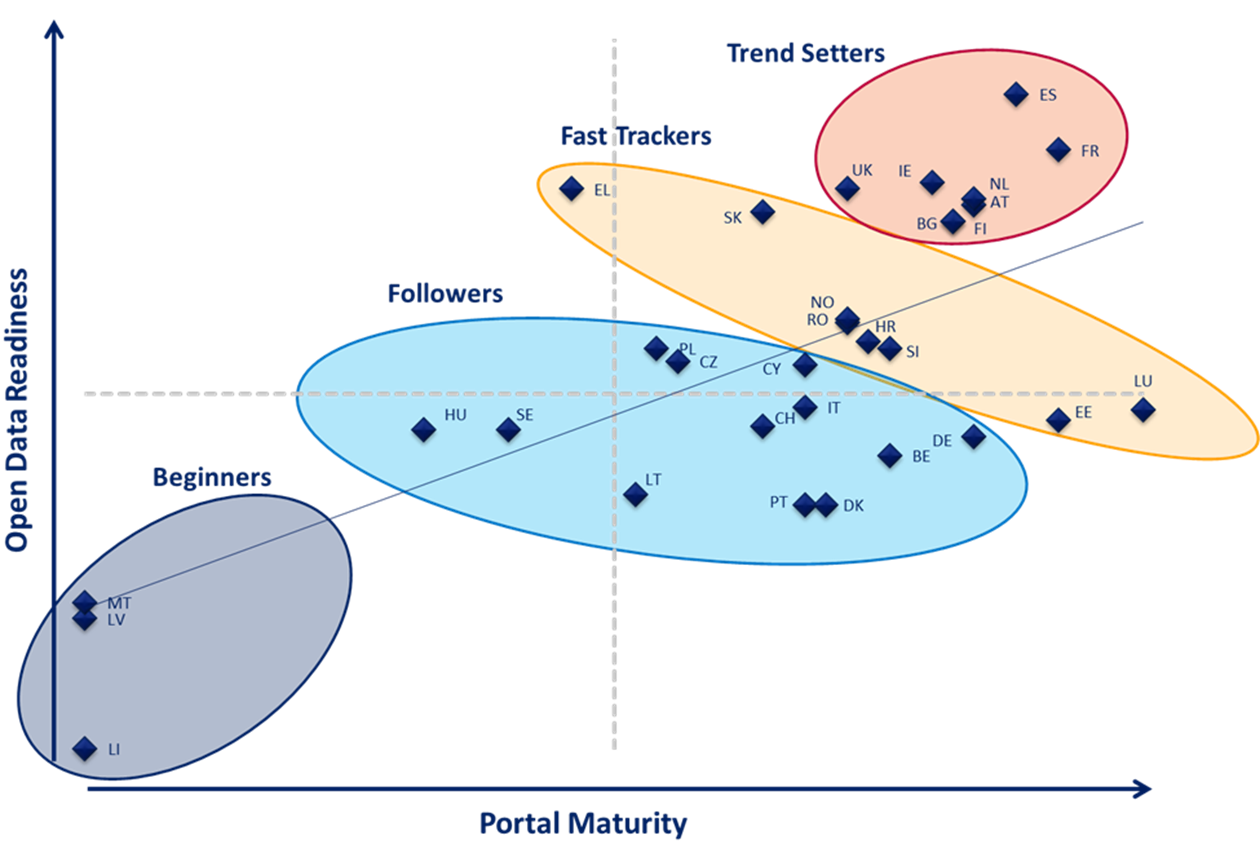 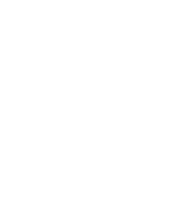 Zdroj: Open Data Maturity in Europe 2016
Zlepšenie dostupnosti dát verejnej správy
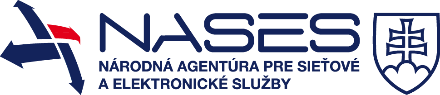 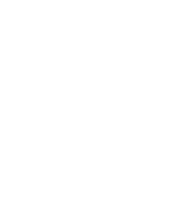 [Speaker Notes: Štandardy poskytovania údajov v elektronickom prostredí - §51-53, ktorá presne definuje požiadavky na spôsob vytvárania otvorených údajov
Zabezpečiť jednotný manažment kvailty otvorených údajov a riadenie ich opakovaného použitia
- neustále napredovanie, pokračovanie a vylepšovanie témy OD]
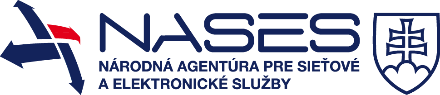 Inšpirácie zo sveta
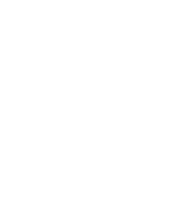 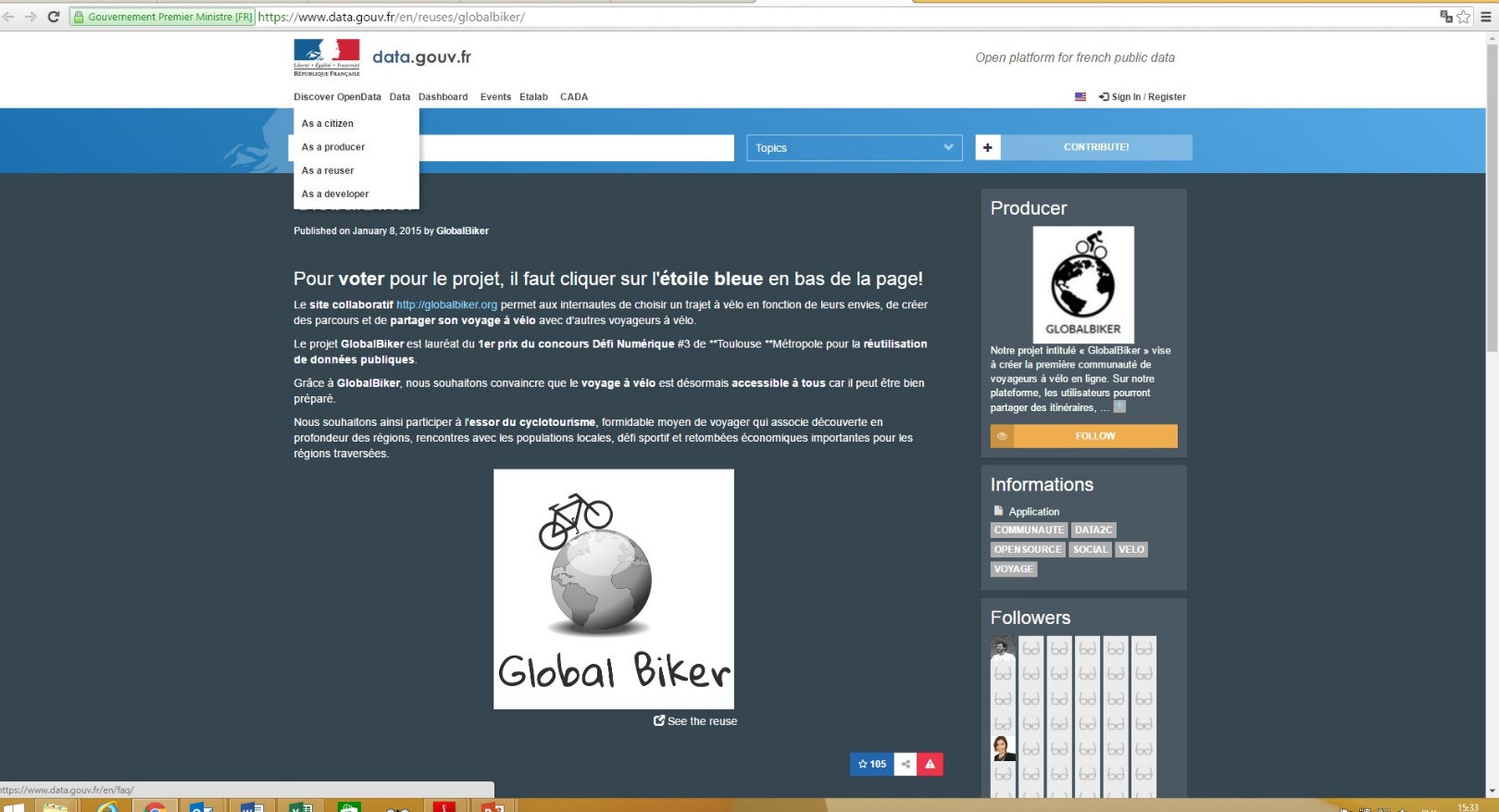 globalbiker.org
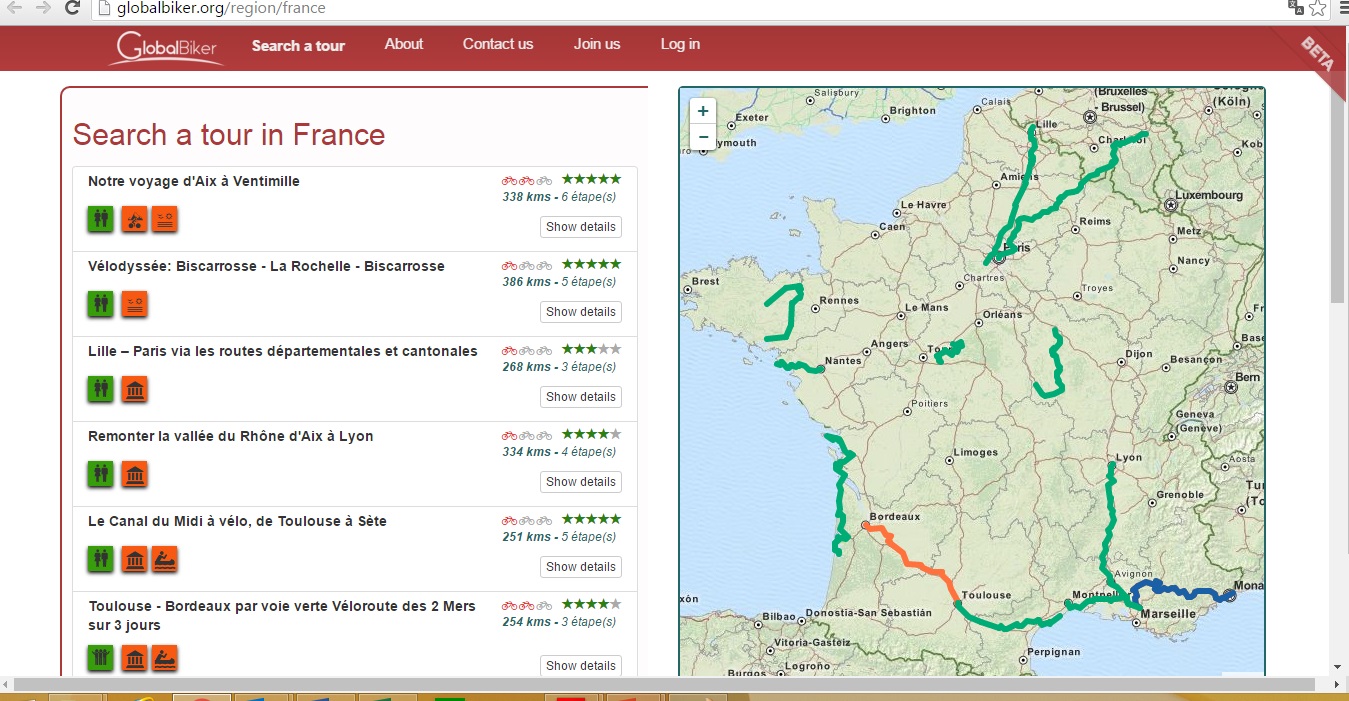 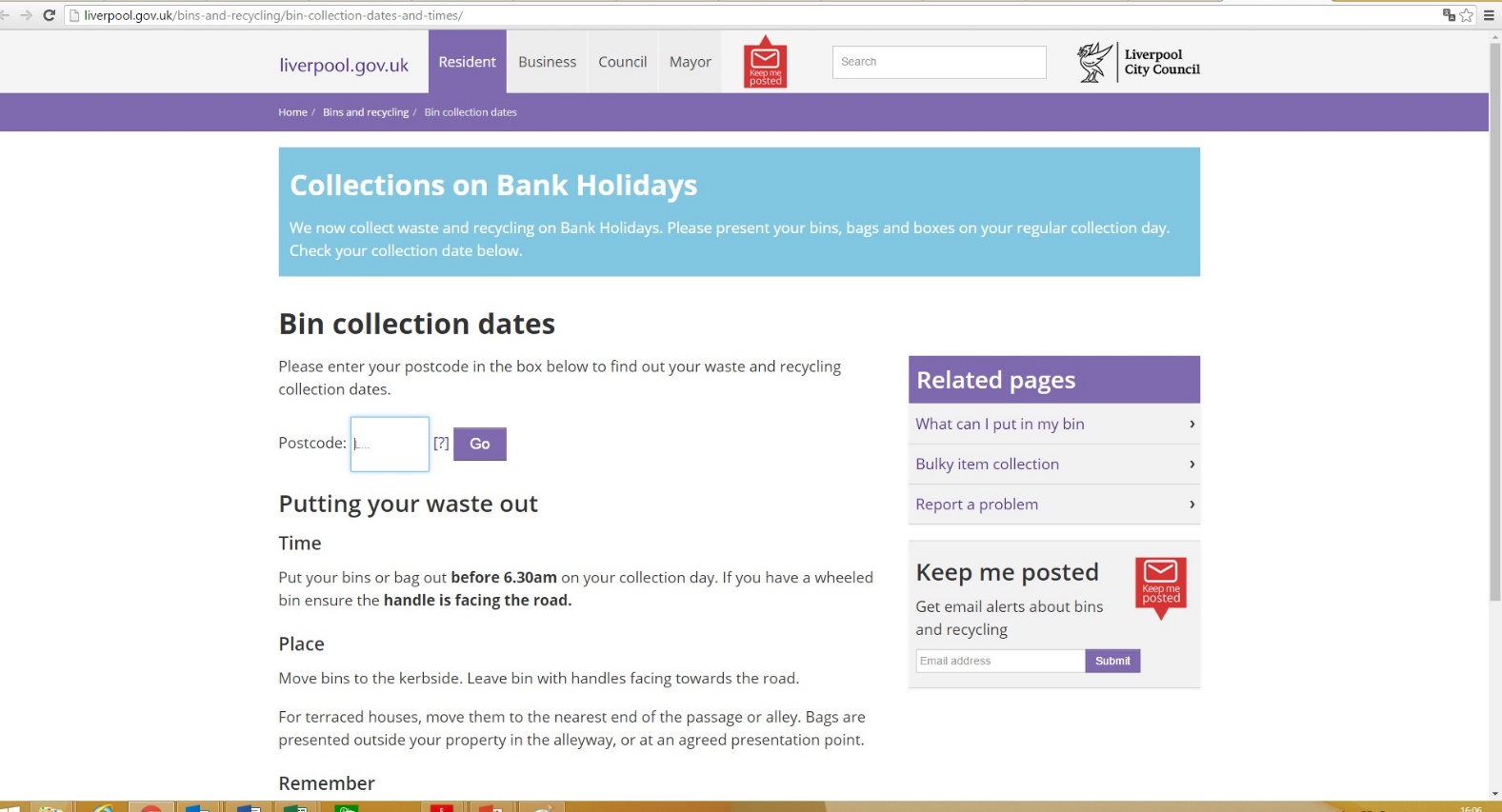 Mesto LiverpoolDátum odvozu odpadov podľa PSČ
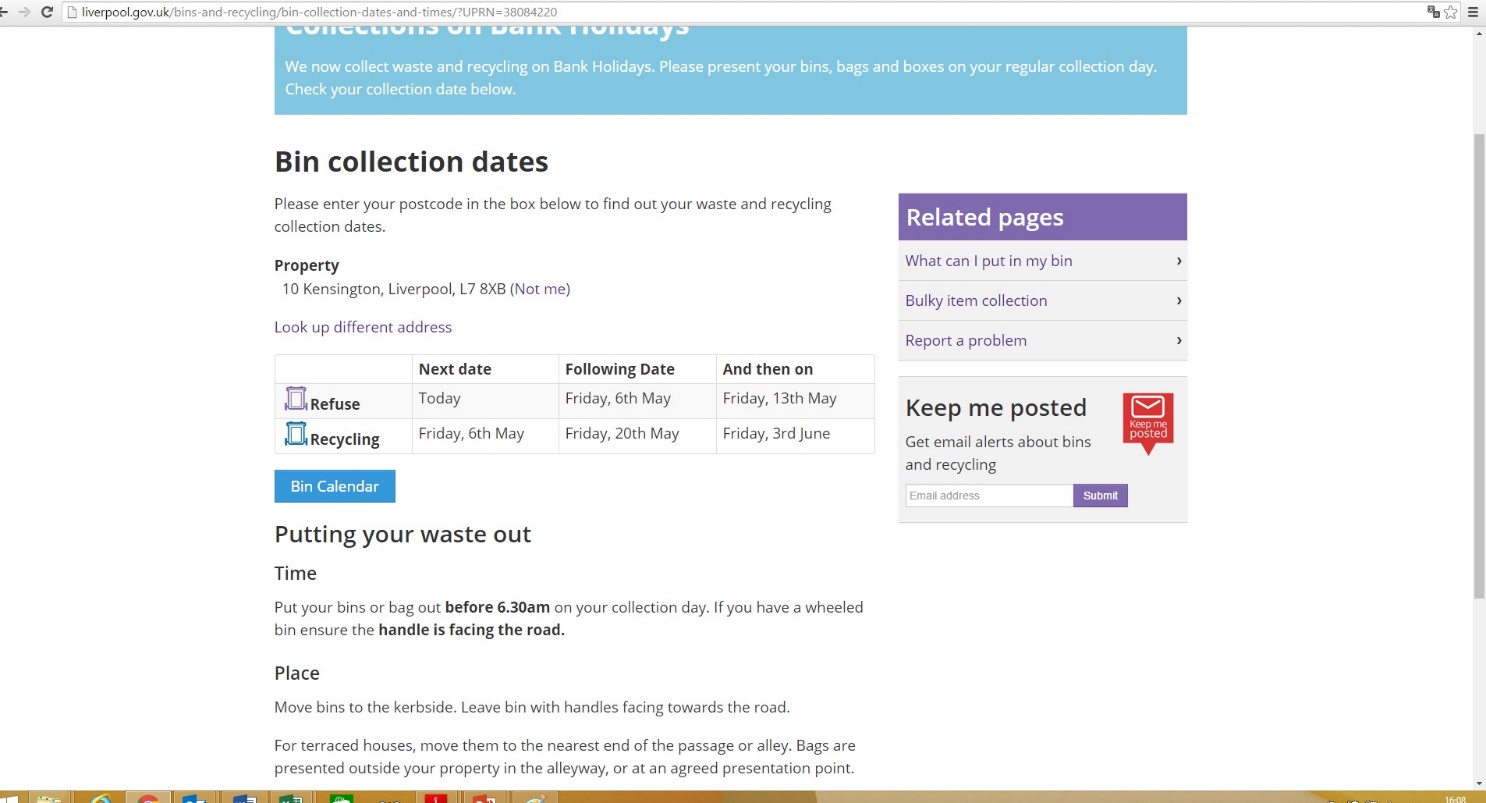 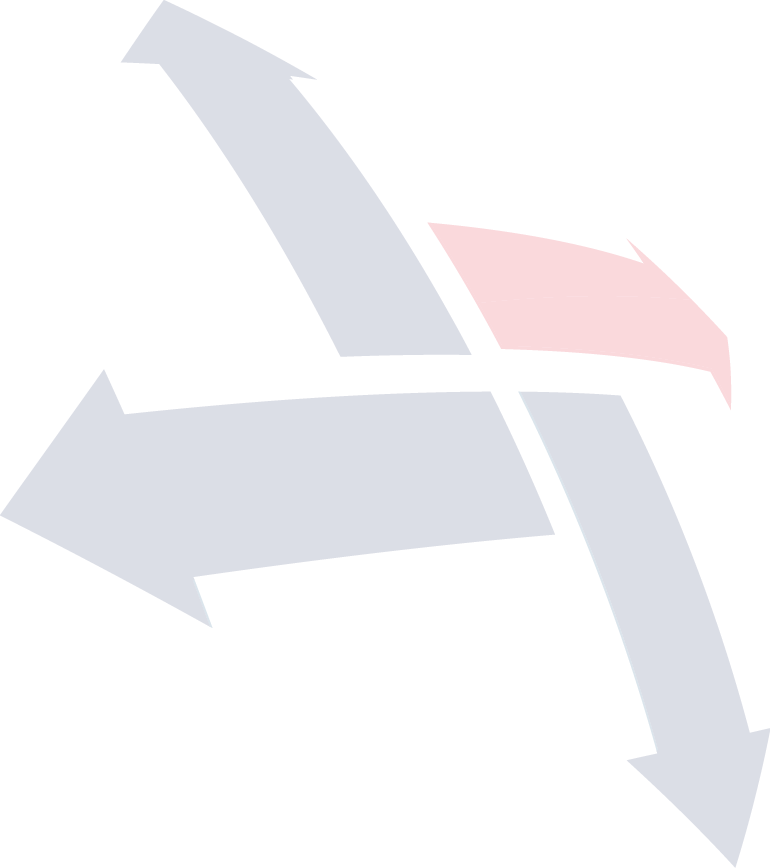 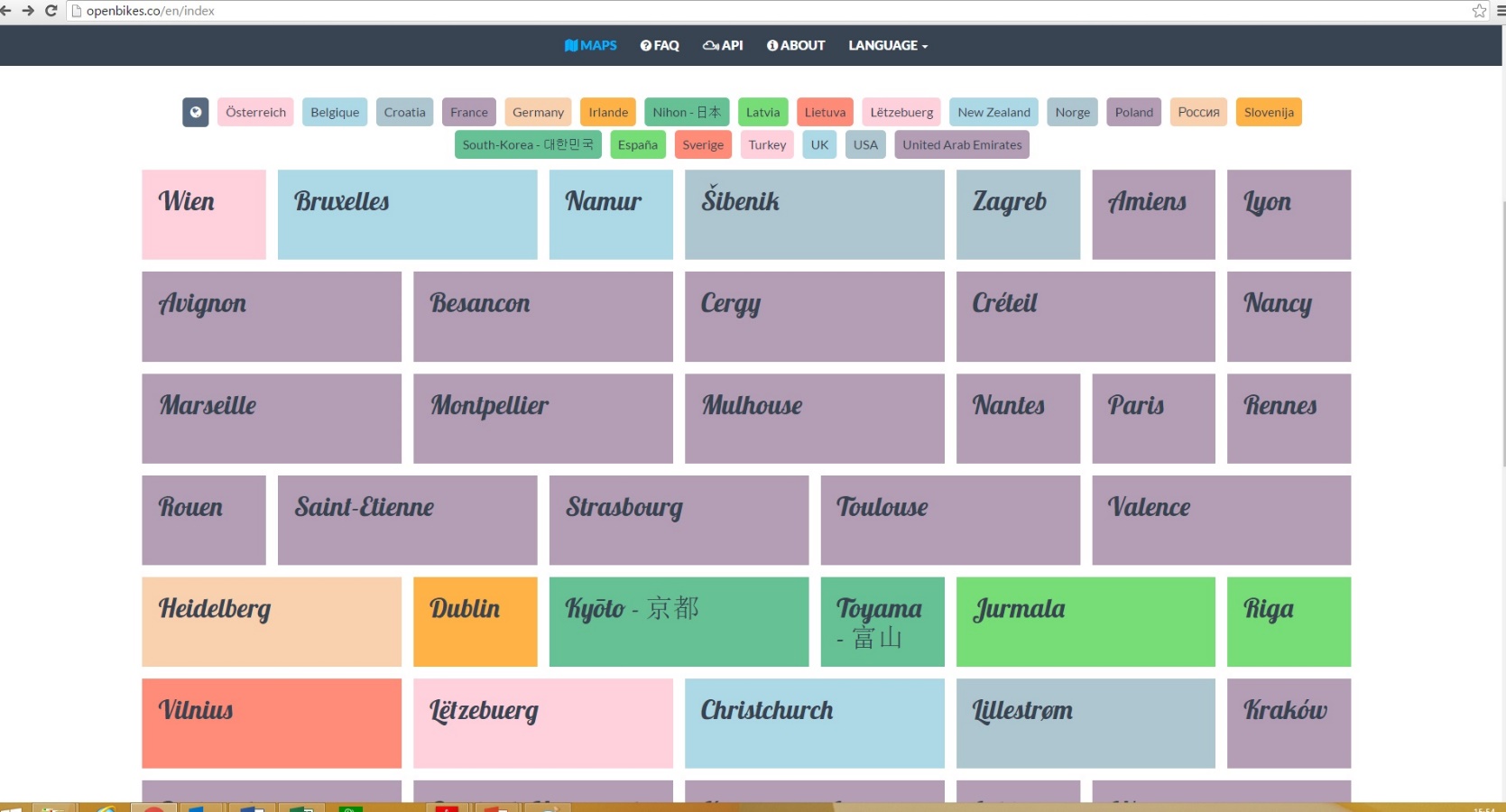 Francúzsko
Open bikes – FR študenti
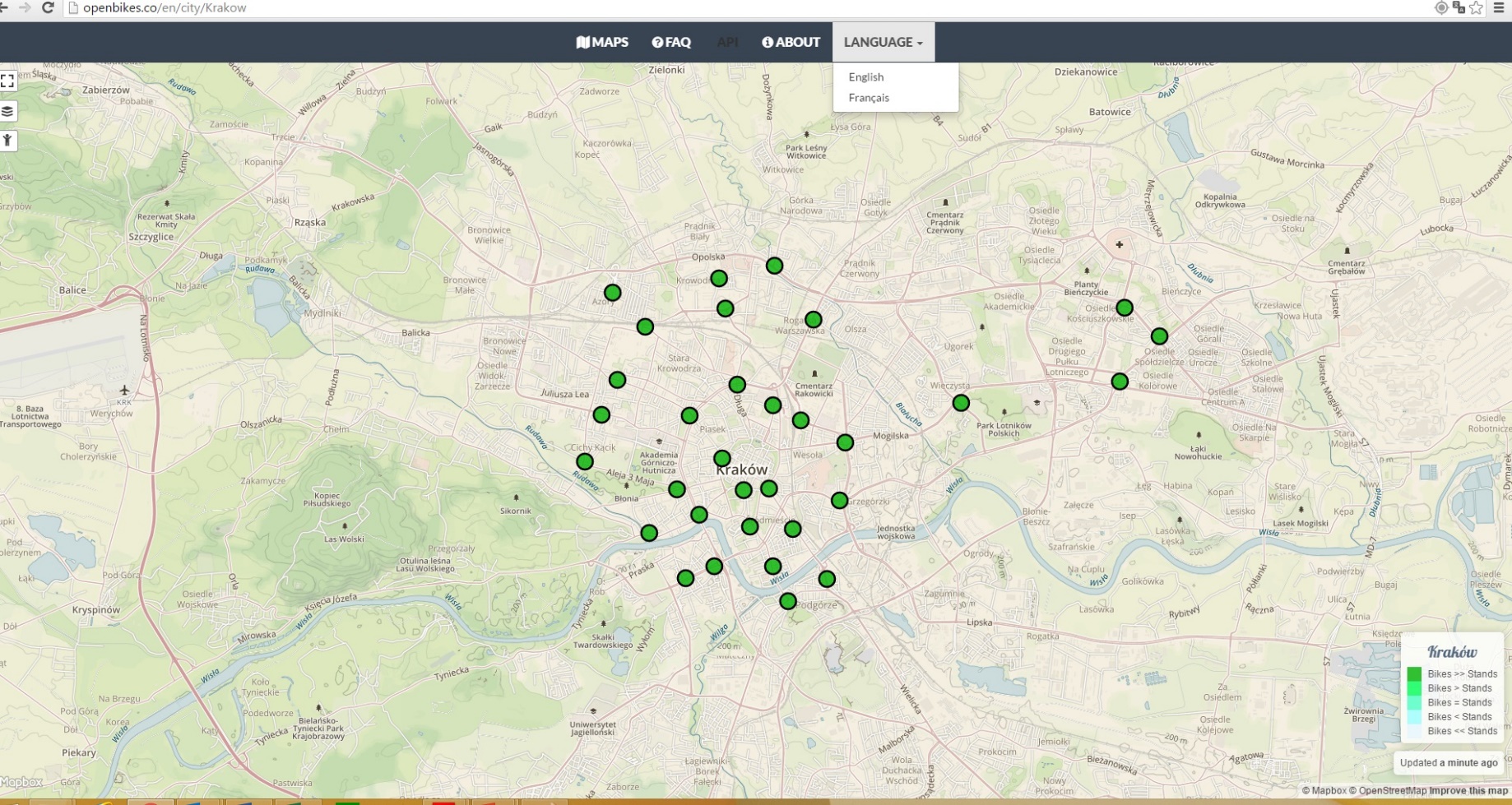 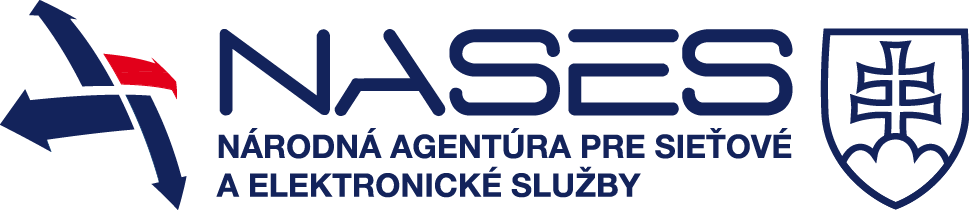 Ďakujem za Vašu pozornosť!
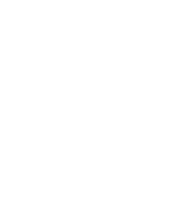 Mgr. Silvia Horváthová
silvia.horvathova@nases.gov.sk
Dátový kurátor
Národná agentúra pre sieťové a elektronické služby
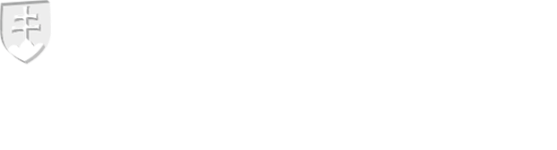 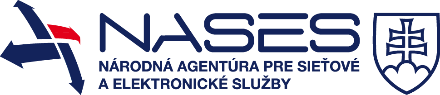 Štandardy poskytovania otvorených údajov
Štandardy pre ISVS (Výnos MF SR č.55/2014) obsahujú samostatnú časť - Štandardy poskytovania údajov v elektronickom prostredí - §51-53, ktorá presne definuje požiadavky na spôsob vytvárania otvorených údajov:
definuje základné termíny, napr. dataset, dátový zdroj, referencovateľný identifikátor, metaúdaje
definuje požiadavky pre vysporiadanie právnych aspektov použitia údajov (licencovanie), požiadavky na prácu s aktualizáciami údajov a identifikáciu platnosti údajov
predpoklady pre tvorbu identifikátormi prepojených údajov (Linked Data)
stanovuje povinné metaúdaje pre každý dataset a ich publikovanie v katalógu data.gov.sk
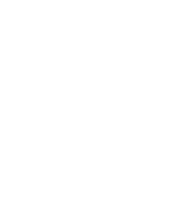 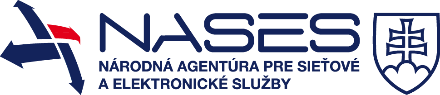 Štandardy poskytovania otvorených údajov
Prebratá medzinárodná schéma hodnotenia kvality údajov 5* (Five Stars), minimálna vyžadovaná úroveň je 3* - t.j. prístup k údajom online, v štruktúrovanej forme umožňujúcej strojové spracovanie a v otvorenom formáte
Možné formáty súborov sú taxatívne obmedzené na CSV, JSON, XML a RDF, k nim je povinné pripojiť zodpovedajúcu schému, aplikačné rozhranie môže byť SOAP alebo REST
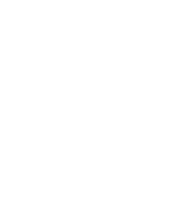 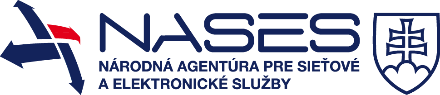 Licencovanie
Pri publikovaní je povinná osoba povinná prideliť datasetu konkrétnu licenčnú zmluvu (licenciu)
Povinnosť prideliť licenciu vyplýva zo:
Zákona č. 618/2003 o autorskom práve a právach súvisiacich s autorským právom (autorský zákon), na základe ktorého je nevyhnutné chrániť práva a oprávnené záujmy autora prostredníctvom licenčnej zmluvy
Výnosu 55/2014 Z.z., podľa ktorého musia byť údaje poskytované otvoreným spôsobom umožňujúcim voľné opakované použitie informácií s právnou oporou
Zákona č. 211/2000 o slobodnom prístupe k informáciám, ktorý definuje povinné zverejňovanie informácií, ktoré nespadajú pod autorský zákon, ako aj ďalších informácií spadajúcich pod opakované použitie informácií
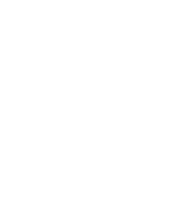 [Speaker Notes: Po popísaní datasetu povinná osoba určí pre daný dataset konkrétnu licenčnú zmluvu (ďalej len licenciu) na základe nasledujúcej metodiky. Licenciou v autorskom práve poskytovateľ (autor diela) poskytuje oprávnenie užívať dielo nadobúdateľovi – poskytovateľovi otvorených údajov ale aj používateľom otvorených údajov. Povinnosť prideliť datasetu licenciu vyplýva zo:
Zákona č. 618/2003 o autorskom práve a právach súvisiacich s autorským právom (autorský zákon), na základe ktorého je nevyhnutné chrániť práva a oprávnené záujmy autora prostredníctvom licenčnej zmluvy;
Výnosu 55/2014 Z.z., podľa ktorého musia byť údaje poskytované otvoreným spôsobom umožňujúcim voľné opakované použitie informácií s právnou oporou.]
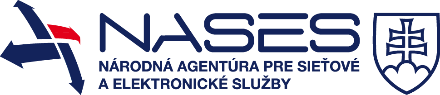 Najčastejšie používané licencie
Creative Commons vznikajú kombináciou niekoľkých základných vlastností, ktoré popisujú, aké práva si chce držiteľ autorských práv podržať a akých sa chce vzdať
Attribution (skratka BY) - umožňuje ostatným rozmnožovať, rozširovať, vystavovať dielo a odvodené diela za podmienky uvedenia autora
Share Alike (skratka SA)- umožňuje ostatným rozširovať odvodené diela len za podmienky použitia identickej licencie pre odvodené diela
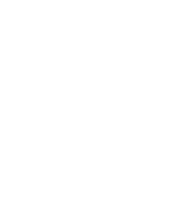 [Speaker Notes: Licencia CC0 - Týmto verejným zverejnením poskytnú možnosť, aby ktokoľvek mohol voľne opakovane použiť, vylepšiť a budovať na ich diele na akékoľvek účely – komerčné aj neziskové – bez obmedzení daných autorským právom.  Licenciu možno použiť, ak existujú autorské práva alebo obmedzenia aspoň v rámci jednej jurisdikcie. 
Licencia GNU Free Documentation License  - Táto licencia zároveň umožňuje autorom a vydavateľom získať na neobmedzenú dobu uznanie za svoju prácu, pričom ich zbavuje zodpovednosti za modifikácie textu vykonané inými osobami. Táto licencia je typ tzv. "copyleft", čo znamená, že dielo odvodené od pôvodného dokumentu sa stáva slobodným v rovnakom duchu. Táto licencia dopĺňa Všeobecnú verejnú licenciu GNU (GNU General Public License), ktorá je licenciou typu copyleft a je vypracovaná pre slobodne šíriteľný softvér.]
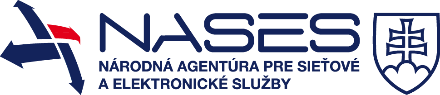 Najčastejšie používané licencie
CC0 - umožňuje vedcom, učiteľom, zamestnancom verejnej správy a ďalším tvorcom a vlastníkom autorských práv alebo chráneného databázového obsahu vzdať sa svojich výhradných práv na používanie ich práce, a tým ich verejne zverejniť. Aplikovaním CC0 sa tak umožní slobodné opakované používanie na celom svete bez pochybností, čím sa podporí ochota verejnosti využívať datasety. 
GNU Free Documentation License - cieľom tejto licencie je zaistiť, aby bol návod na použitie, učebnica alebo iný funkčný a užitočný dokument "slobodný". Slobodný v tom zmysle, aby ktokoľvek mohol kopírovať a ďalej šíriť daný dokument v neupravenom alebo upravenom znení, nekomerčným alebo komerčným spôsobom.
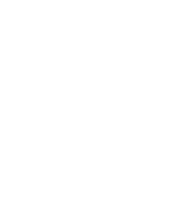 [Speaker Notes: Licencia CC0 - Týmto verejným zverejnením poskytnú možnosť, aby ktokoľvek mohol voľne opakovane použiť, vylepšiť a budovať na ich diele na akékoľvek účely – komerčné aj neziskové – bez obmedzení daných autorským právom.  Licenciu možno použiť, ak existujú autorské práva alebo obmedzenia aspoň v rámci jednej jurisdikcie. 
Licencia GNU Free Documentation License  - Táto licencia zároveň umožňuje autorom a vydavateľom získať na neobmedzenú dobu uznanie za svoju prácu, pričom ich zbavuje zodpovednosti za modifikácie textu vykonané inými osobami. Táto licencia je typ tzv. "copyleft", čo znamená, že dielo odvodené od pôvodného dokumentu sa stáva slobodným v rovnakom duchu. Táto licencia dopĺňa Všeobecnú verejnú licenciu GNU (GNU General Public License), ktorá je licenciou typu copyleft a je vypracovaná pre slobodne šíriteľný softvér.]
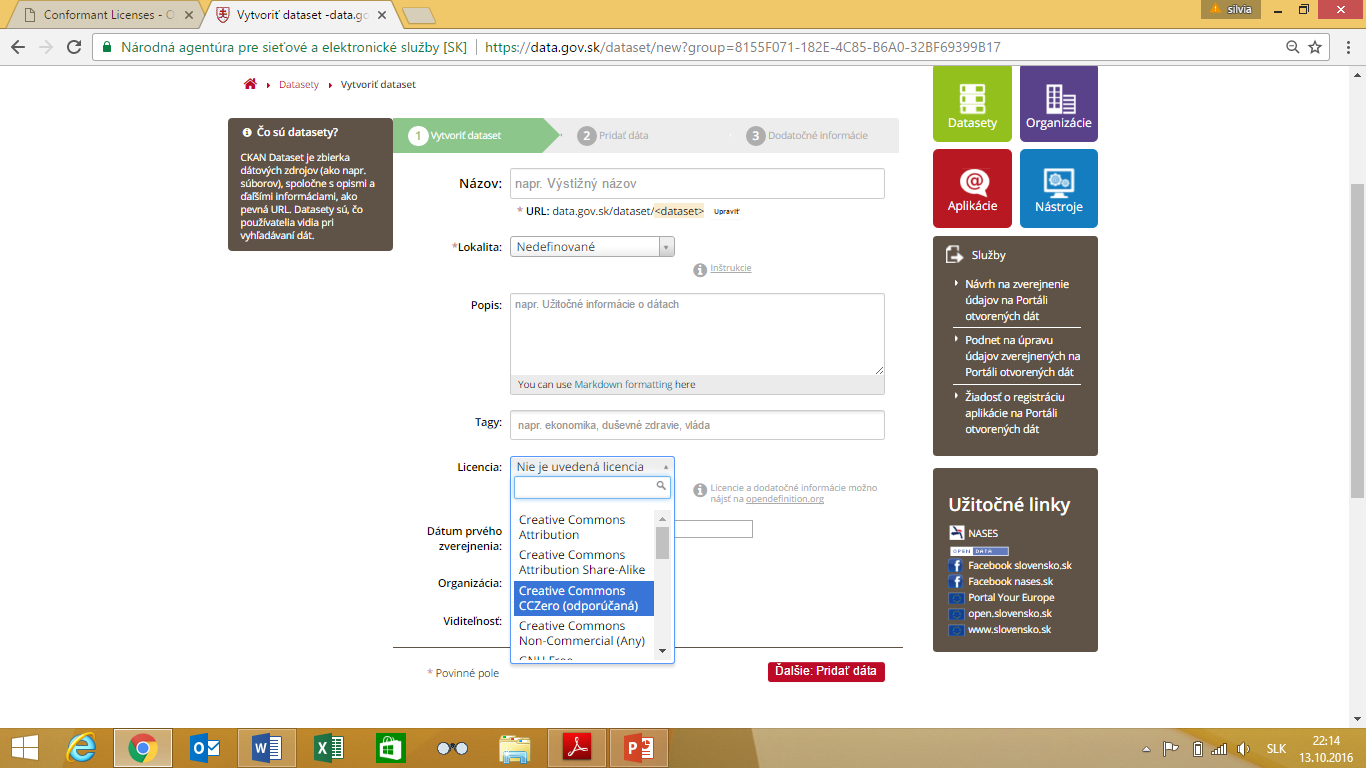 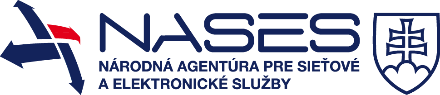 Licencie dostupné na data.gov.sk
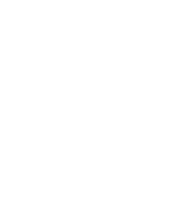 [Speaker Notes: Po popísaní datasetu povinná osoba určí pre daný dataset konkrétnu licenčnú zmluvu (ďalej len licenciu) na základe nasledujúcej metodiky. Licenciou v autorskom práve poskytovateľ (autor diela) poskytuje oprávnenie užívať dielo nadobúdateľovi – poskytovateľovi otvorených údajov ale aj používateľom otvorených údajov. Povinnosť prideliť datasetu licenciu vyplýva zo:
Zákona č. 618/2003 o autorskom práve a právach súvisiacich s autorským právom (autorský zákon), na základe ktorého je nevyhnutné chrániť práva a oprávnené záujmy autora prostredníctvom licenčnej zmluvy;
Výnosu 55/2014 Z.z., podľa ktorého musia byť údaje poskytované otvoreným spôsobom umožňujúcim voľné opakované použitie informácií s právnou oporou.]